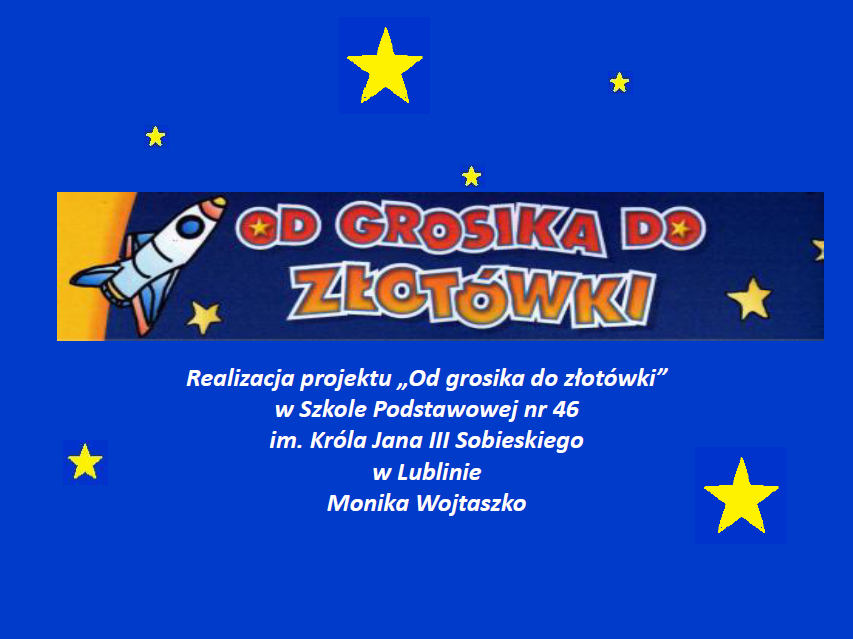 Ciekawe wędrówkiOd grosika do złotówki
W grudniu obie klasy drugie rozpoczęły realizacje programu „Bezpieczne wędrówki od grosika do złotówki”
Realizacja projektu trwa 10 miesięcy. Uczniowie odbywają podróż z przewodnikiem Grosikiem po Galaktyce Finanse i Galaktyce Oszczędzanie, w czasie której zdobywają określone w danym miesiącu umiejętności. Każdy z uczniów otrzymuje własny „Dziennik Podróży”, w którym dokumentuje realizację poszczególnych zadań.
Propozycje zawarte w programie stanowią unikalną na polskim rynku edukacyjnym ofertę wzbogacającą doświadczenia dzieci o wiedzę i umiejętności przydatne we współczesnym świecie, jako początek edukacji ekonomicznej najmłodszych.
Tematyka projektu koncentruje się wokół podstawowych pojęć o pieniądzu, zarabianiu, racjonalnym wydawaniu pieniędzy, oszczędzaniu, trafnym przewidywaniu i sposobach unikania różnych ryzyk.
Do zobaczenia w styczniu.